Illinois Higher Education
FY15 Budget Recommendations
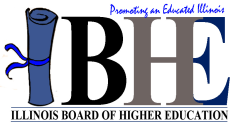 IBHE Board Presentation
February 4, 2014

Dr. Alan Phillips
FY15 Budget Context(State)
Pension and Medicaid costs are exceeding the rate of State revenue growth.
The State is currently experiencing a debt crisis.
The State is months behind in its payments to colleges and universities.
Adequate financial aid funding, for both MAP and Pell, continues to be of concern.
We may see additional funding reductions in FY15 if the temporary tax increase expires as scheduled at the end of the CY14.
FY15 Budget Context(Colleges & Universities)
State funding for higher education operations has declined steadily over the last 15 years.
The availability of financial aid funding is declining at a time when low-income families have less ability to pay for college.
Over the last several years, there has been minimal funding for capital projects, to include renovation, remodeling, maintenance, and repair.
Unfunded state mandates and regulatory requirements undermine efficiency and productivity.
Institutions try to protect instruction, but are often forced to squeeze cost savings out of instruction and student support services.
The burden of financing a college education has increasingly fallen on students and families.
FY15 Budget Framework
We will continue to use the Step Level approach for the FY15 higher education budget recommendations.
The FY15 budget recommendations will include a performance funding component.
The FY 15 budget recommendations will support the goals of the Public Agenda.
Key Fiscal Concerns and Priorities
Core funding for public colleges and universities.
Cash flow to public colleges and universities
Funding for need based financial aid.
Adequate funding for institutional grant programs.
Capital Funding, to include, Capital Renewal and Deferred Maintenance funding.
The impact of unfunded mandates.
The continued implementation of Performance Based Funding.
The priority for funding is directed toward maintaining core capacity, deferred maintenance, MAP, and funding for grants.
FY15 Public Agenda Funding Priorities
Goal 1 – Increase Educational Attainment
   Adult Education, DFI, u.Select, Performance Funding
Goal 2 – Ensure College Affordability
   MAP, Dependents Grants, Loan Repayment Programs
Goal 3 – Increase the Number of Quality Degrees
   UCLC, Grow Your Own, Career & Tech Ed
Goal 4 – Integrate Educational, Research and Innovation Assets
   IMSA, Work Study Grants
Multiple Goals – Quality, Affordability, Attainment
  Deferred Maintenance, ILDS, Community College Base Operating and       
    Equalization  Grants.
FY15 Budget Recommendation
Step 1 –Level+  Budget ($1.995B)   +$4.3M or  0.2% Increase over FY14
Public Universities ($1.23B) - 0.5% of the base ($6.16M) is re-allocated based on the performance funding model. 
Community Colleges ($292.8M) - In Step One, and all subsequent steps, funding includes a $4.6M reallocation of legislative initiatives.  $360K is distributed based on performance.
ISAC ($388.5M) - Increases $4.3M over FY14 levels to partially offset a $13M decrease in federal revenue.  MAP funding remains flat at $373.2M, and other grants and scholarships are reduced 9%.
Adult Ed, CTE, UCLC, IMSA, SUCSS, and SURS, are all funded at FY14 levels.  Additional funding to IBHE to cover increase in MHEC fees.
Note: At Step One and all subsequent Steps, the recommendations include the SURS certified amount of $1.55B, an increase of $34.5M (2.3%) over FY14.
FY15 Budget Recommendation
Step 2 ($2.03B) - $40.4M or 2.0% Increase over FY14
Public Universities ($1.26B) - Includes $24.6M (2.0%) increase for public universities allocated based on performance.
Community Colleges ($298.7M) – Includes $5.9M for Community Colleges;  $3.9M for Base Operating Grants; $1.6M for Equalization Grants.
ISAC ($392.1M) - Includes $2.6M for the Monetary Award Program; an additional $53,600 is provided for Dependents Grants to cover increases in tuition; other scholarship and grant programs restored to FY 14 levels.
Includes additional funding for Adult Ed, CTE, UCLC, IMSA, SUCSS, SURS, and IBHE.
FY15 Budget Recommendation
Step 3 ($2.08B) - $85.2M or 4.3% Increase over FY14
Public Universities ($1.28B) - $50.7M for public universities; includes $37.0M (3.0%) for performance funding; $12.3M (1.0%) for deferred maintenance.
Community Colleges ($304.7M) - $11.9M for Community Colleges; $7.9M for Base Operating Grants; $3.2M for Equalization Grants.
ISAC ($403.4M) - $13.8M for the Monetary Award Program.
Includes additional funding for Adult Ed, CTE, UCLC, IMSA, SUCSS, SURS, and IBHE.
FY15 Budget Recommendation
Step 4 ($2.12B) - $125.6M or 6.3% Increase over FY14 
Public Universities ($1.31B) - $76.6M for public universities to restore funding to FY 12 levels; $49.3M for performance funding (4.0%); $25.5M for deferred maintenance.
Community Colleges ($310.3M) - $17.5M for Community Colleges to restore funding to FY 12 levels; $11.5M for Base Operating Grants; $4.8M for Equalization Grants.
ISAC ($410.0M) - $19.0M for MAP; $1.0M for College Illinois! marketing; additional funding for loan repayment programs.
Includes additional funding for Adult Ed, CTE, UCLC, IMSA, SUCSS, SURS, and IBHE.
FY15 Capital Improvements
Capital renewal funding provides critical support to protect the state’s capital investment. 
Improving campus facilities helps schools attract, recruit, and retain students. Support for library projects, and science labs, and other campus facilities address multiple goals of the Illinois Public Agenda.
Last Year, the Board approved a new capital project list for FY14 and indicated support for Illinois Jobs Now! projects.
Unfortunately, there was no Capital Bill in FY14, and the FY15 project list is nearly identical to the FY14 list.
The only exceptions are for those projects that are either self-funded by the institution or removed from institutional priority lists. 
To date, nearly $1.1B in Illinois Jobs Now! higher education capital funds have been released. 
As of Fall 2013, the deferred maintenance backlog was in excess of $3.5B.
FY15 Capital Improvements
The FY15 capital recommendations total nearly $1.5B and include:
Support for the Release of Illinois Jobs Now! Projects.
$350M for capital renewal.
$1.2B for capital projects at public universities, community colleges, and at IMSA. 
$48M for escalation costs and emergencies.
Summary
The FY15 Higher Education Budget Recommendation focuses funding on the goals of the Illinois Public Agenda.
The recommendation also allocates a portion of the funding to colleges and universities based on performance.
The recommendations feature an investment (or step level) approach utilized since FY 2009.
The recommendations offer realistic scenarios that are sensitive to the state’s uncertain fiscal environment.
Questions/Comments?